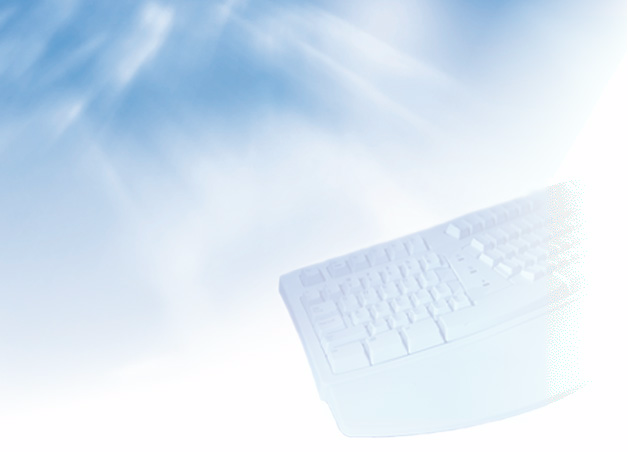 Организация процесса обучения
 детей с тяжелыми множественными нарушениями на основе электронных образовательных ресурсов
Хомутовская Л.А., 
заместитель директора
по учебно-воспитательной работе
ГУО «Мозырский районный ЦКРОиР»
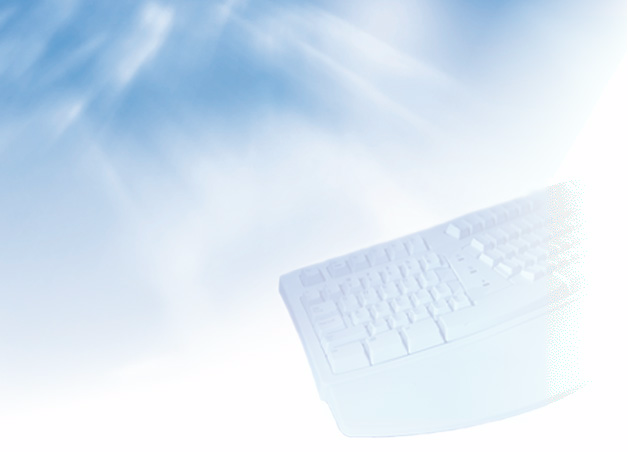 Нормативное правовое обеспечение
ИНСТРУКТИВНО-МЕТОДИЧЕСКОЕ ПИСЬМО
МИНИСТЕРСТВА ОБРАЗОВАНИЯ РЕСПУБЛИКИ БЕЛАРУСЬ
«О работе в 2020/2021 учебном году педагогических коллективов учреждений образования, реализующих образовательную программу специального образования на уровне общего среднего образования, образовательную программу специального образования на уровне общего среднего образования для лиц с интеллектуальной недостаточностью»

ИНСТРУКТИВНО-МЕТОДИЧЕСКОЕ ПИСЬМО
МИНИСТЕРСТВА ОБРАЗОВАНИЯ РЕСПУБЛИКИ БЕЛАРУСЬ
 «Об использовании современных информационных коммуникативных технологий в учреждениях дошкольного, общего среднего, специального образования в 2020/2021 учебном году»

ИНСТРУКТИВНО-МЕТОДИЧЕСКОЕ ПИСЬМО
МИНИСТЕРСТВА ОБРАЗОВАНИЯ РЕСПУБЛИКИ БЕЛАРУСЬ
 «Об использовании информационных коммуникативных технологий  в образовательном процессе с детьми с особенностями психофизического развития» (25.05.2012)

 Санитарные нормы, правила и гигиенические нормативы
«Гигиенические требования к устройству, оборудованию, содержанию и
режиму отдельных учреждений, обеспечивающих получение специального
образования» (постановление Министерства здравоохранения Республики
Беларусь от 22.12.2010 г. № 176);
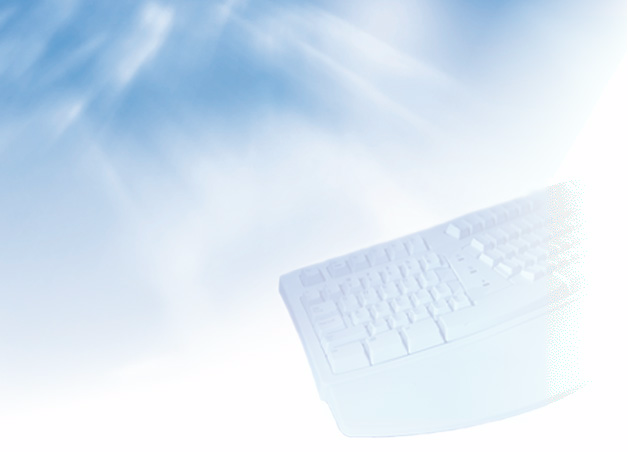 Используемые средства 
информационно-коммуникативных технологий
Компьютер
Принтер
Планшет
Телевизор
Магнитофон
Фотоаппарат
Видеокамера
Интерактивная доска
Видеомагнитофон, DVD плейер 
Мультимедийный проектор
   Система интерактивная сенсорная ITS-25-65R
Преимущества использования ЭСО
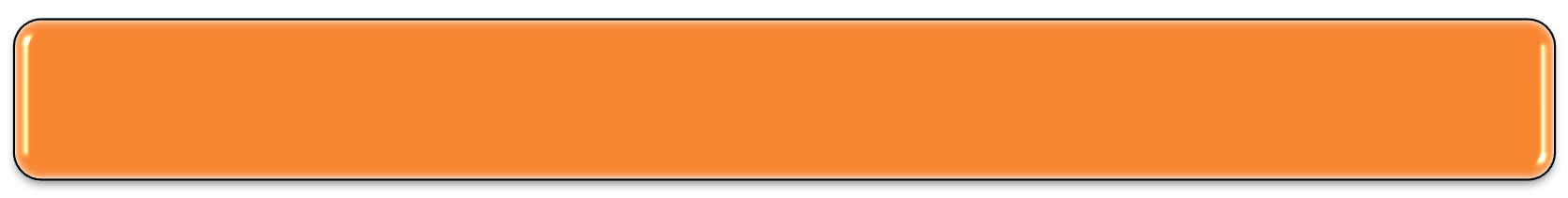 Совершенствование методов и технологий отбора
и представления содержания учебного предмета

Переход от традиционного обучения
к личностно-ориентированному

Изменение ролей
субъектов образовательного процесса

Размывание социокультурной направленности  образования

Повышение эффективности обучения
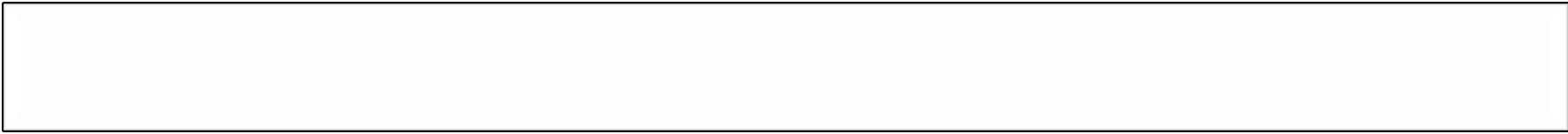 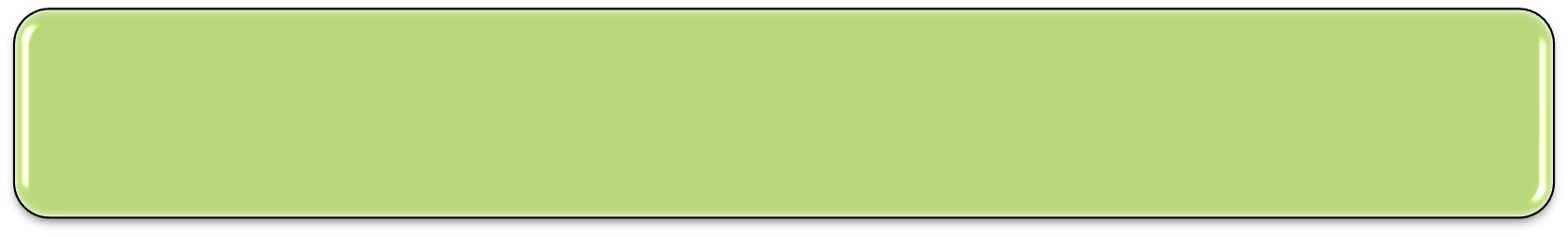 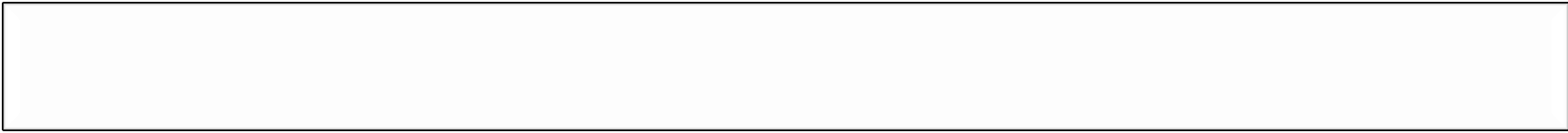 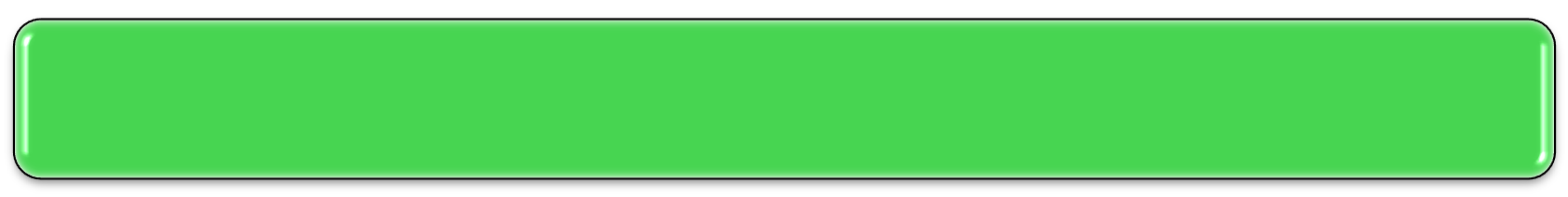 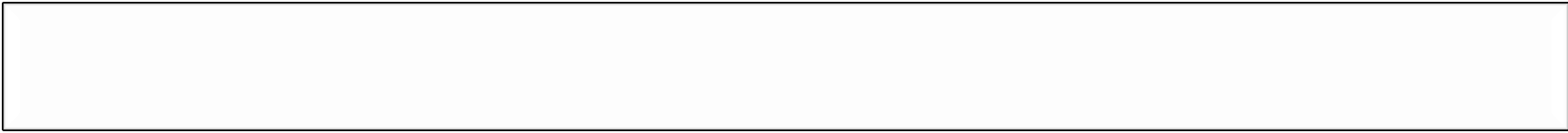 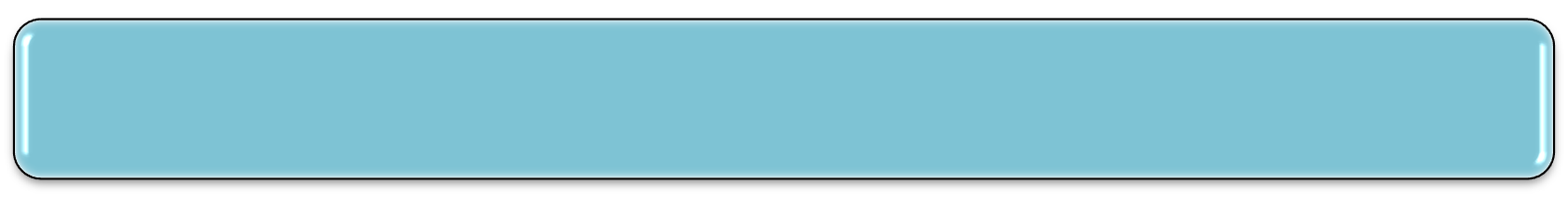 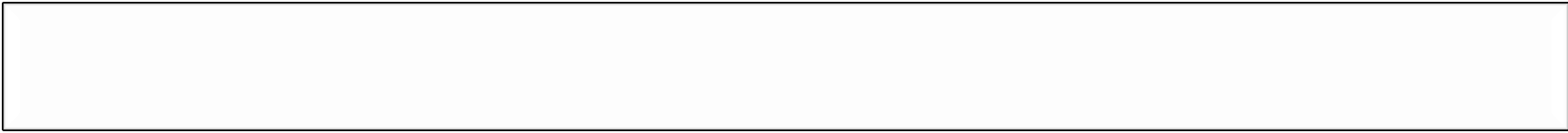 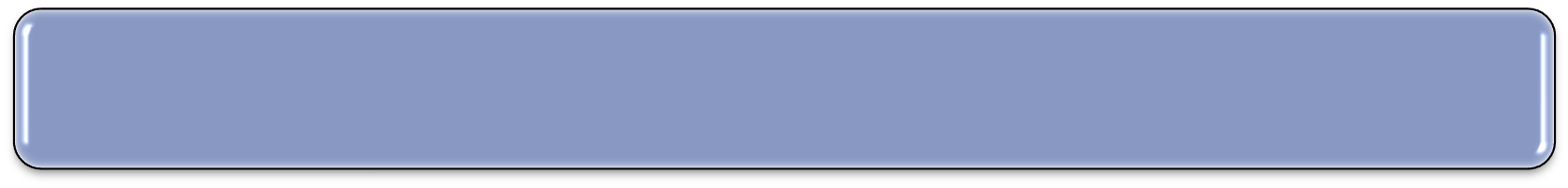 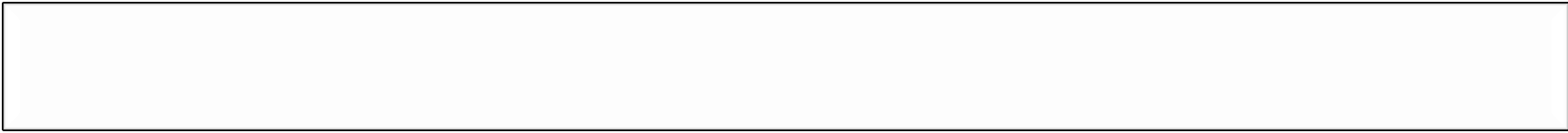 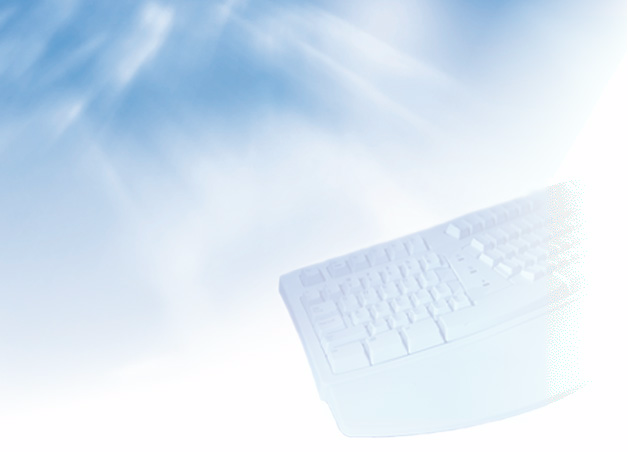 Положительные стороны использования ИКТ и ТСО в работе с детьми с ТМНР
Дети легче усваивают понятия формы, цвета, величины
Быстрее начинают ориентироваться на плоскости и в пространстве
Развивается мелкая моторика
Воспитывается усидчивость и сосредоточенность
Развивается воображение и мышление
Вместо наглядно-образного мышления начинает формироваться действенное мышление
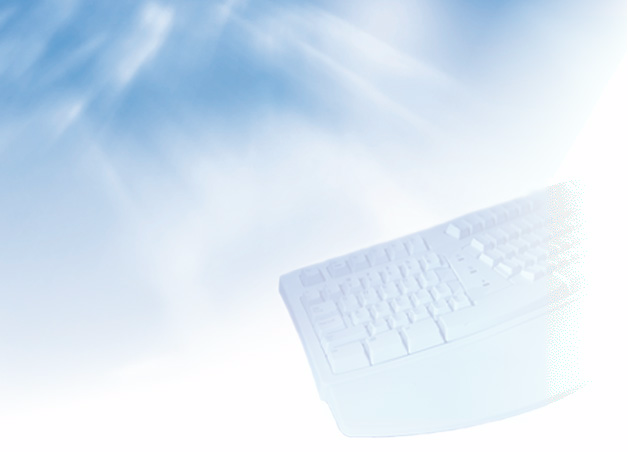 ВАЖНО!!!
Учитывать индивидуальные возможности и особенности детей
Разумный подбор и чередование демонстрационного материала
Соответствие требований учебной программы и календарно-тематического планирования

Использовать без риска для здоровья детей в соответствии с требованиями СанПиН
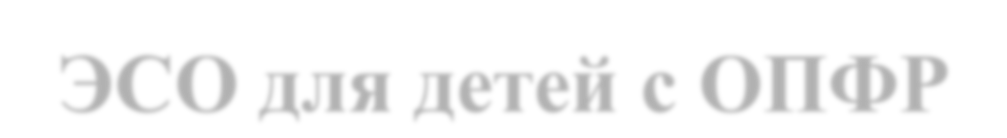 ЭСО для детей с ОПФР
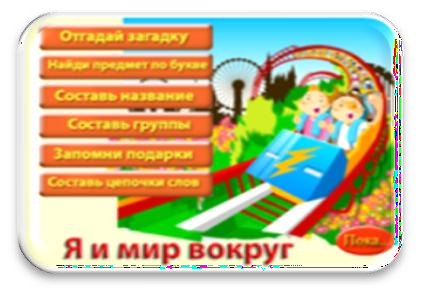 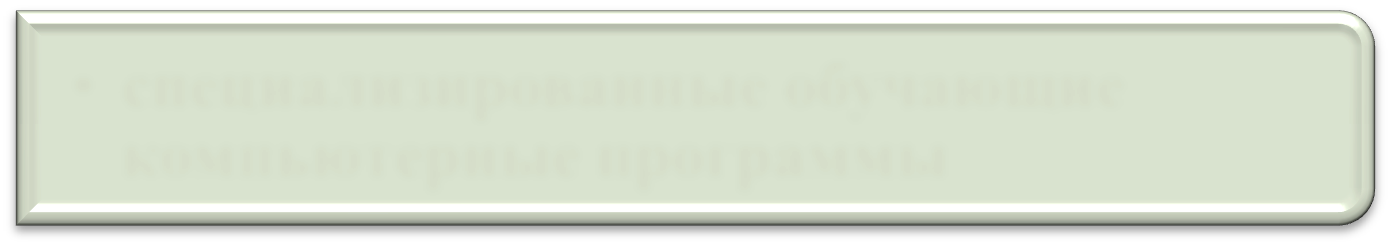 специализированные обучающие  компьютерные программы

развивающие компьютерные  программы

специализированные программно-  аппаратные комплексы и  компьютерные программы
программы-тренажеры



мультимедийные дидактические
средства
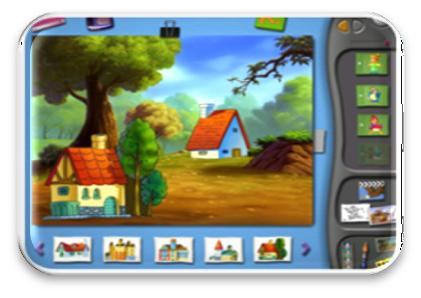 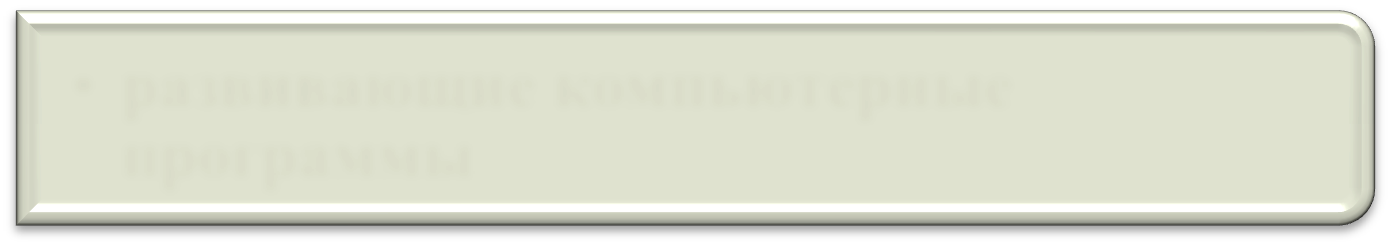 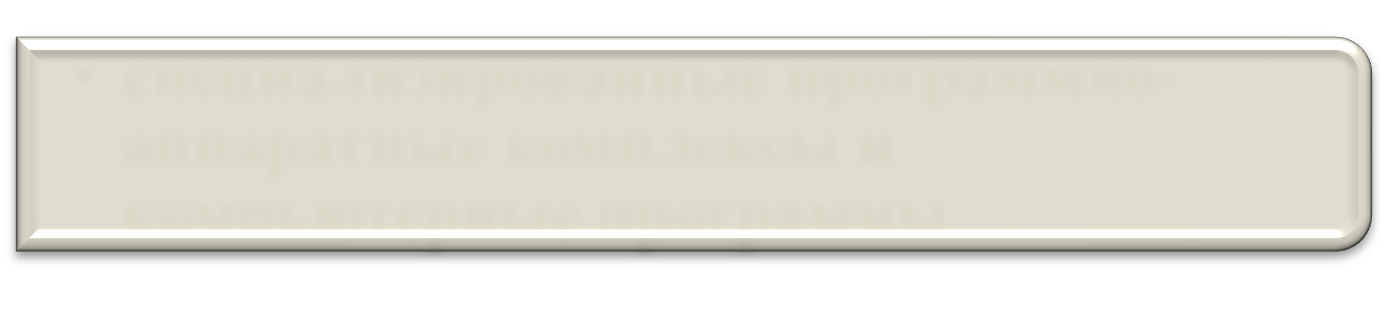 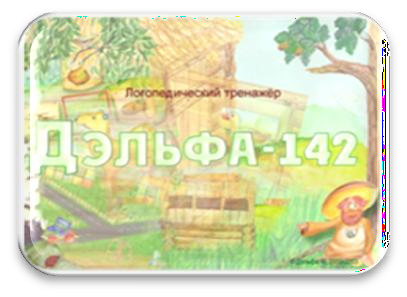 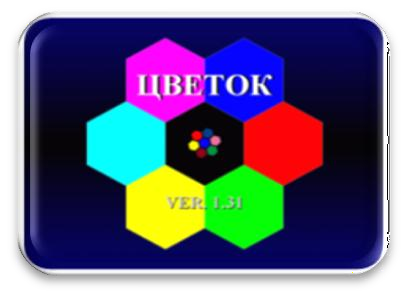 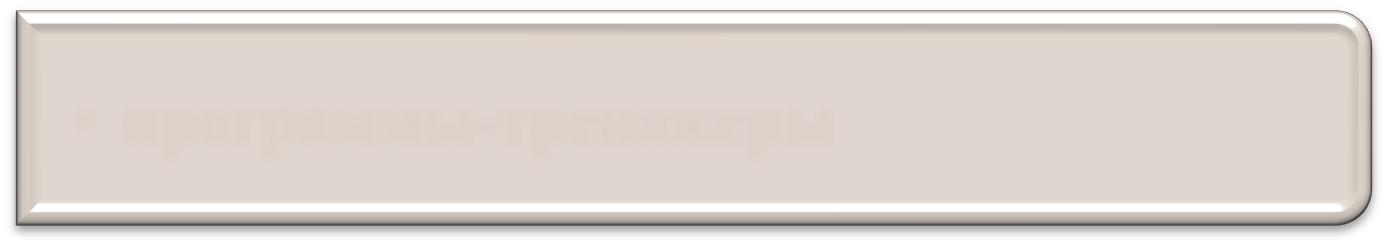 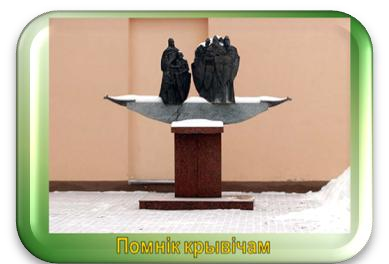 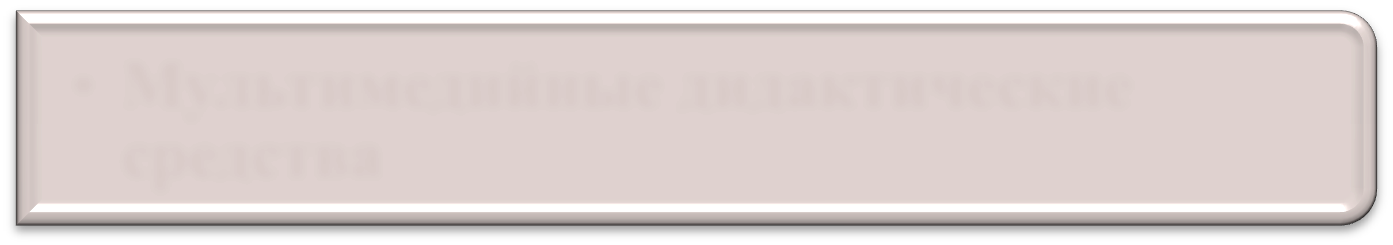 Основные сферы использования 
электронных образовательных ресурсов
диагностическая
дидактическая
коррекционно-развивающая
коммуникативная
досуговая
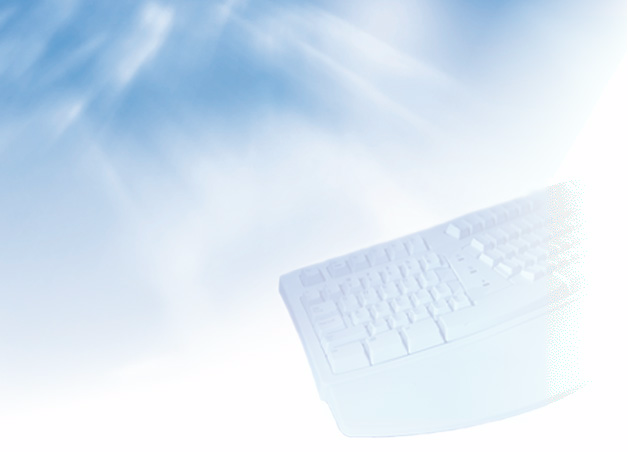 Электронные учебно-методические комплексы для учащихся
 с интеллектуальной недостаточностью
справочно-информационные
контрольно-диагностические
интерактивные модули
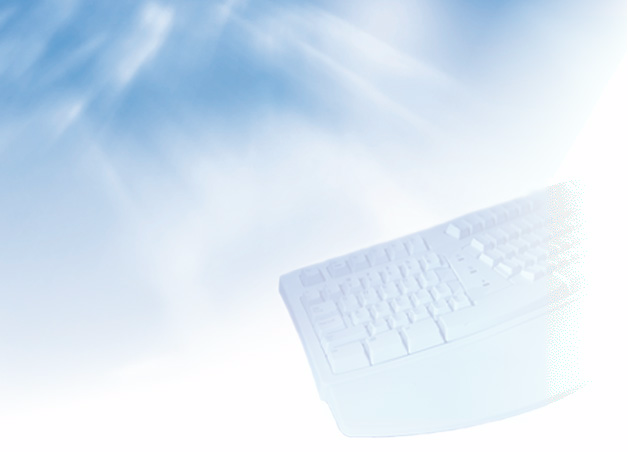 Второе отделение вспомогательной школы 
(вспомогательной школы-интерната) 
для детей с интеллектуальной недостаточностью
Ориентировка в окружающем
Элементы арифметики
Изобразительная деятельность
Социальная адаптация

1.Справочно-информационный модуль
Ресурс включает методическое обеспечение, дидактический материал

2.Контрольно-диагностический модуль
 Ресурс включает задания и вопросы по учебным предметам «Ориентировка в окружающем», «Элементы арифметики», «Изобразительная деятельность», «Социальная адаптация»  для учащихся I-VI классов второго отделения вспомогательной школы (вспомогательной школы – интерната)

3. Интерактивный модуль
Ресурс включает тематические презентации,которые представляют собой электронное сопровождение изучаемых тем. Презентации сгруппированы в соответствии с основными разделами программы
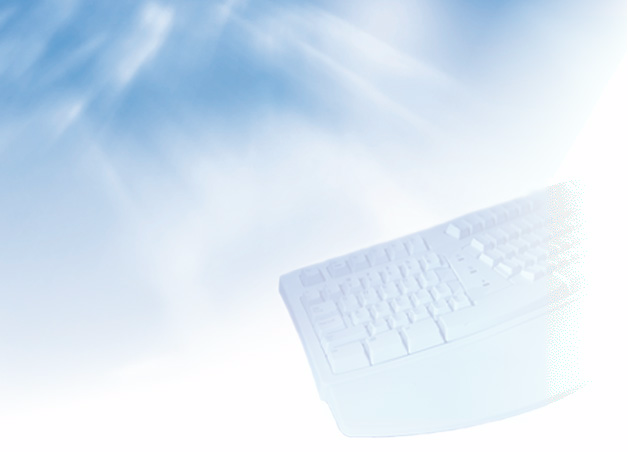 Основные направления модулей ЭУМК
коммуникативное развитие: «Элементы грамоты и развитие речи», «Русский язык», «Литературное чтение»
 
 социальное развитие: «Ориентировка в окружающем мире», «Человек и мир», «Социально-бытовая ориентировка», «Социальная адаптация»

 эстетическое развитие: «Изобразительное искусство», «Изобразительная деятельность», «Музыка», «Музыкально-ритмические занятия»

 математическое развитие: «Элементы арифметики», «Математика»
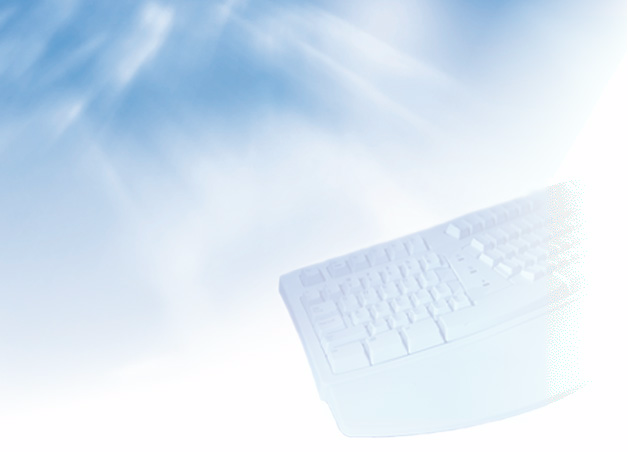 Электронные 
учебно-методические комплексы
 и электронные
 образовательные ресурсы 
размещены на национальном образовательном портале в разделе «Электронное обучение» 
http://e-vedy.adu.by
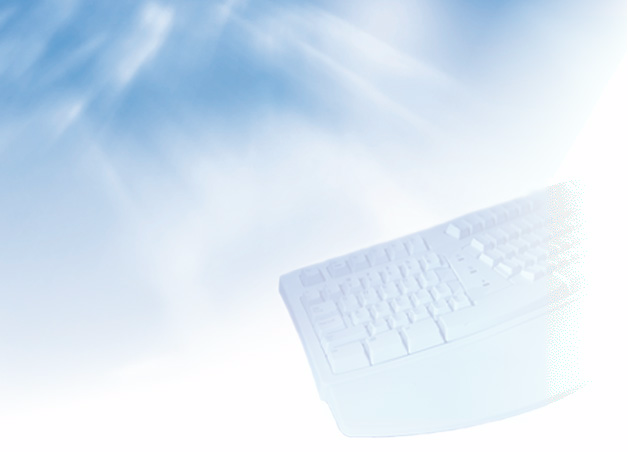 Работа с системой интерактивной сенсорной 
ITS-25-65R
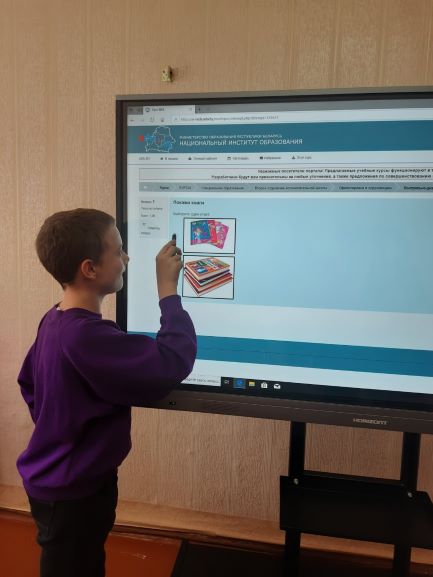 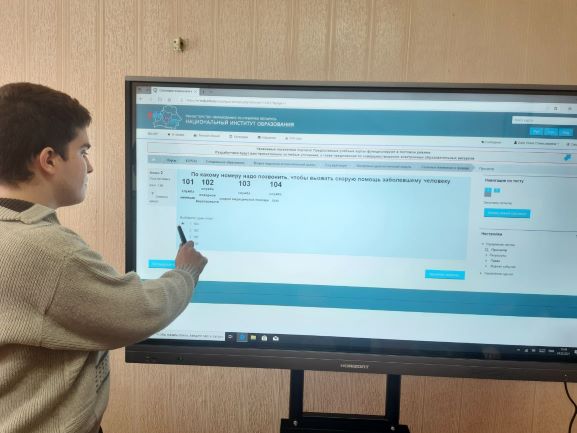 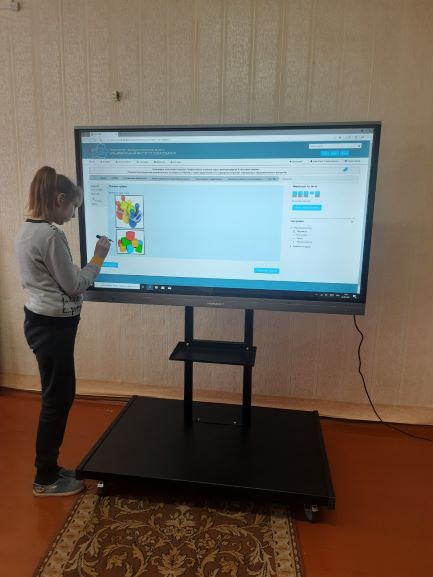 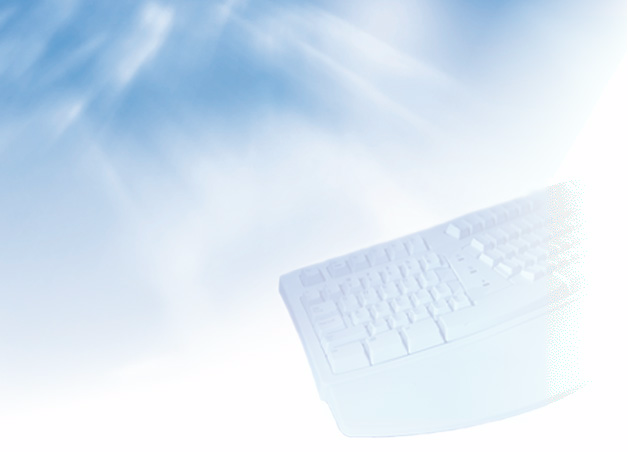 РАЗВИТИЕ КОММУНИКАТИВНЫХ УМЕНИЙ 
С ПОМОЩЬЮ ПИСЬМЕННОЙ РЕЧИ ПОСРЕДСТВОМ КОМПЬЮТЕРА
 У «НЕГОВОРЯЩЕГО» РЕБЕНКА 
С ТЯЖЕЛЫМИ МНОЖЕСТВЕННЫМИ НАРУШЕНИЯМИ РАЗВИТИЯ
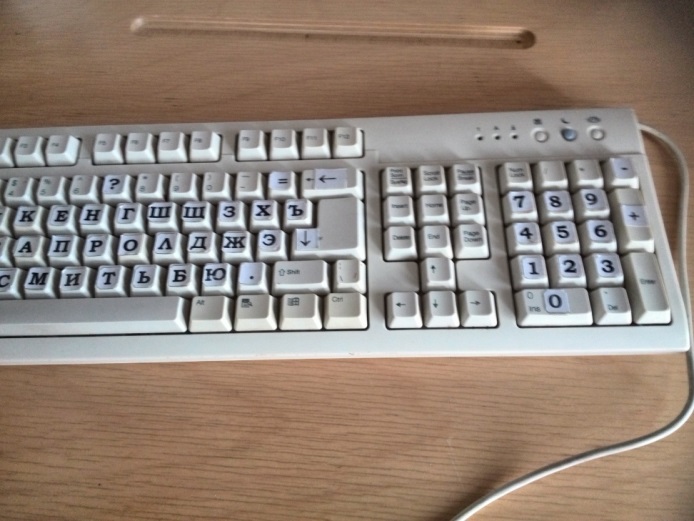 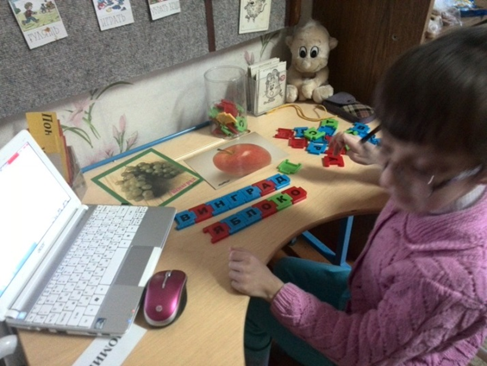 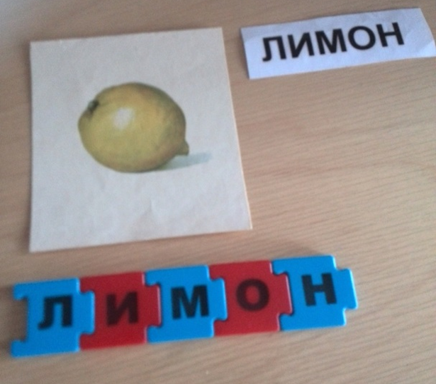 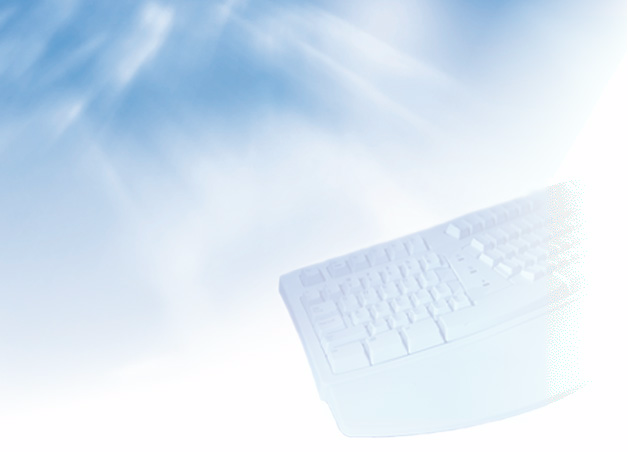 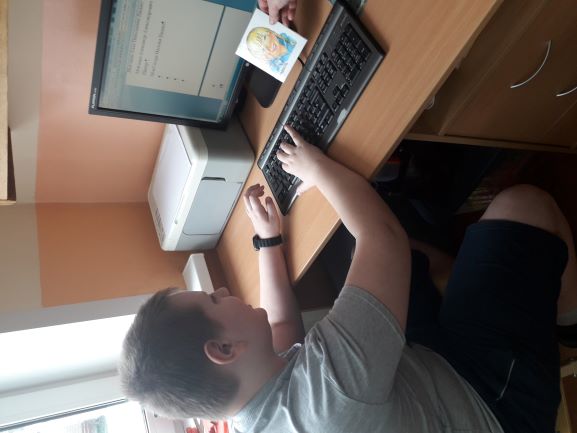 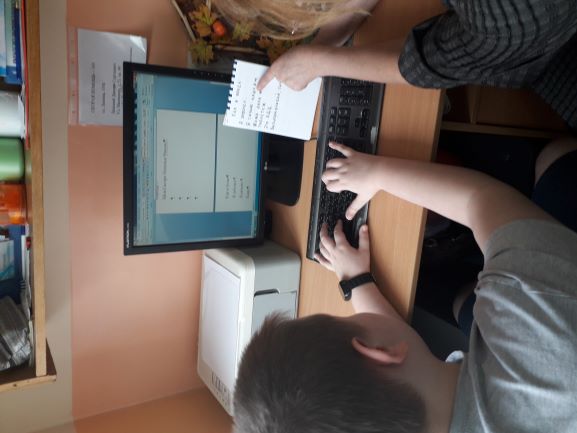 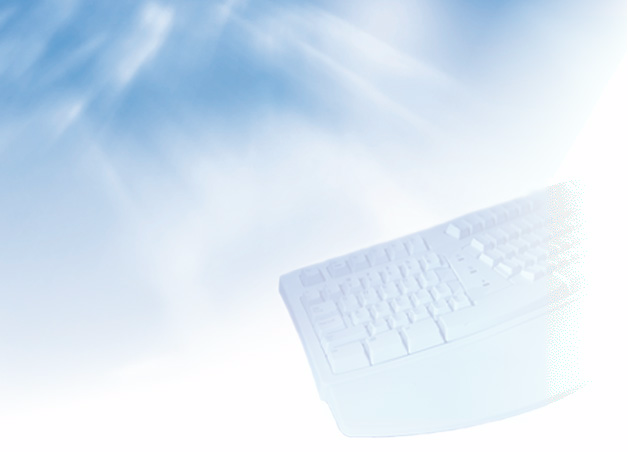 Ресурсное обеспечение
Компьютерная программа «Специальные образовательные средства»
рекомендована Министерством образования Республики Беларусь к использованию при реализации образовательных программ специального образования
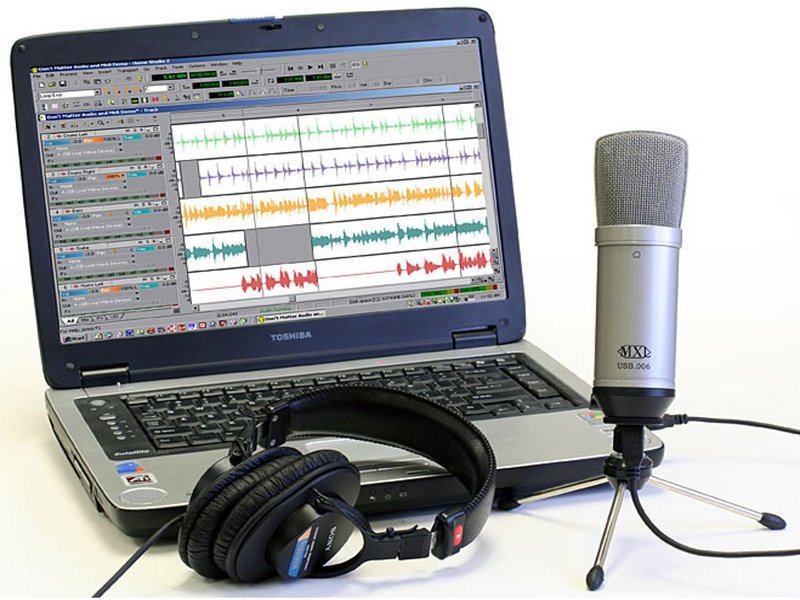 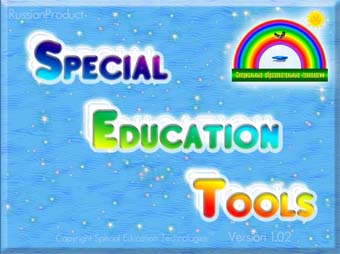 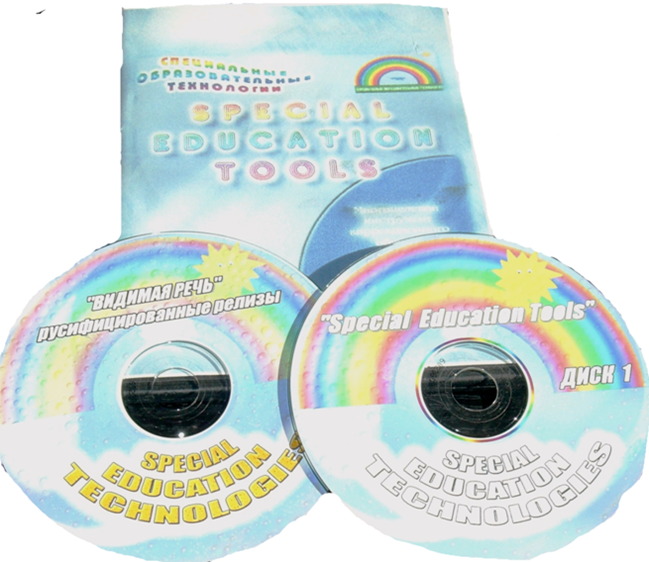 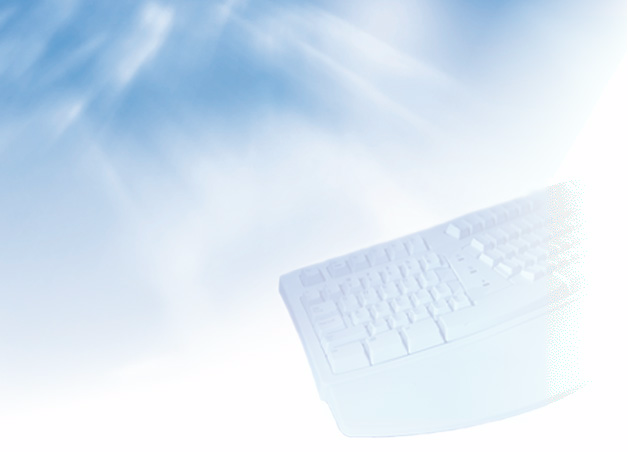 Примеры проектов
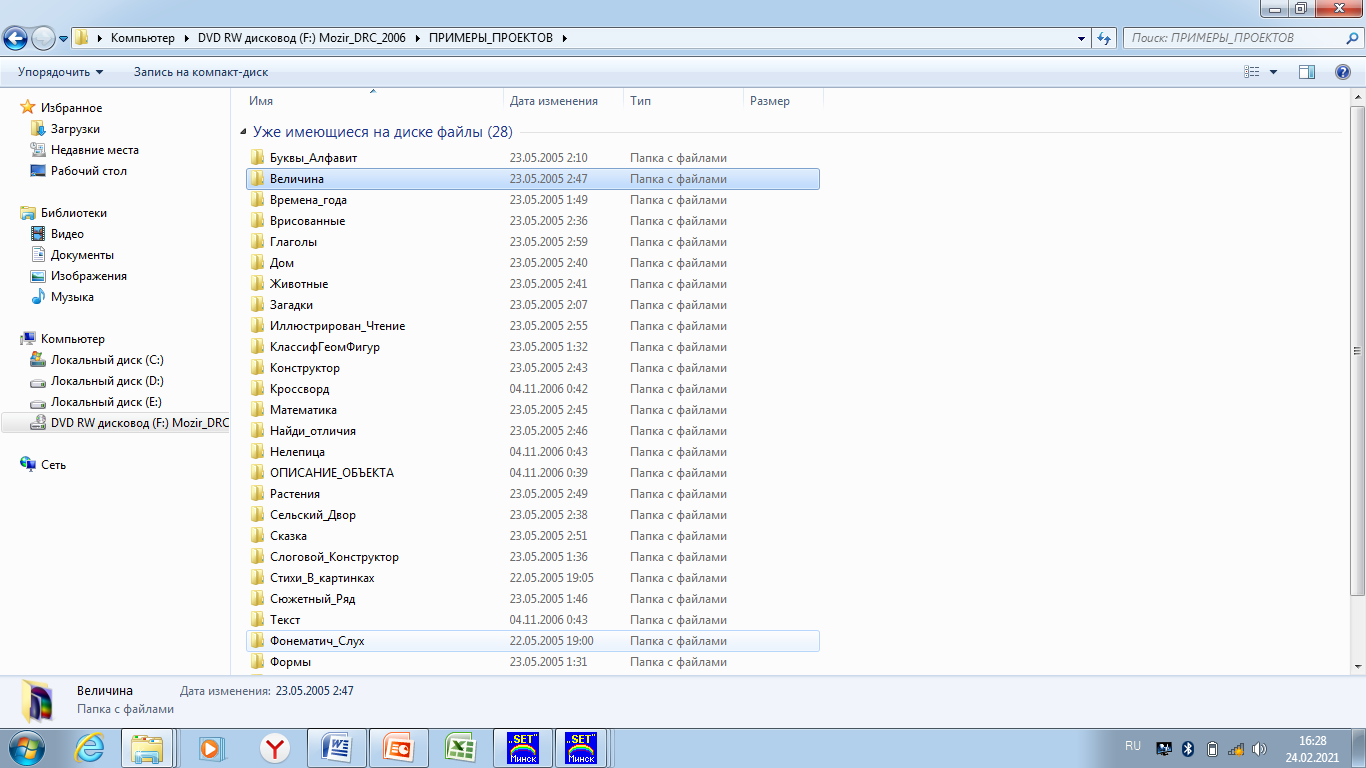 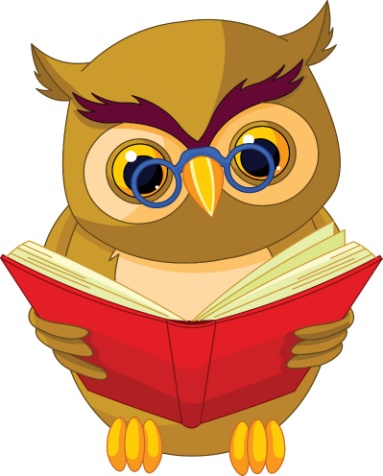 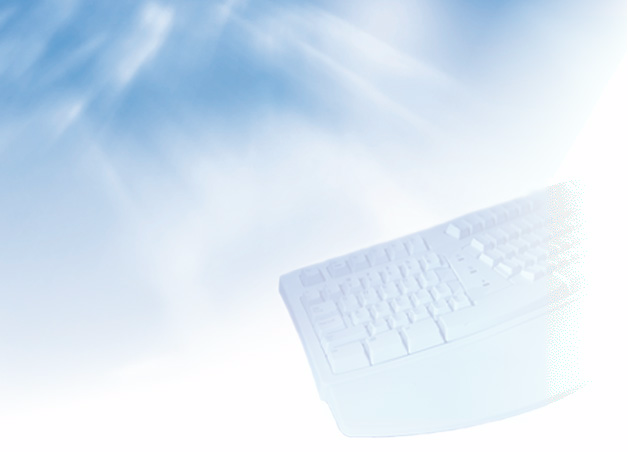 Величина. Конструктор
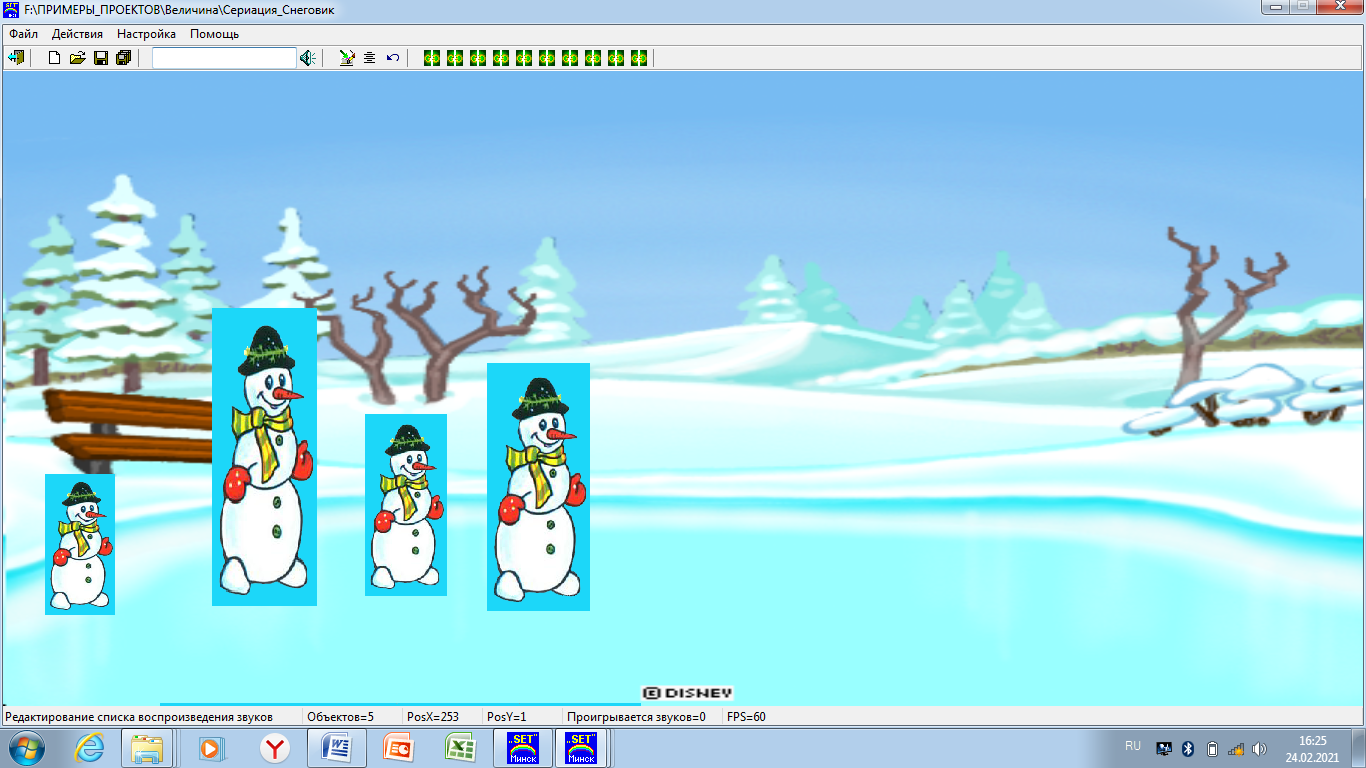 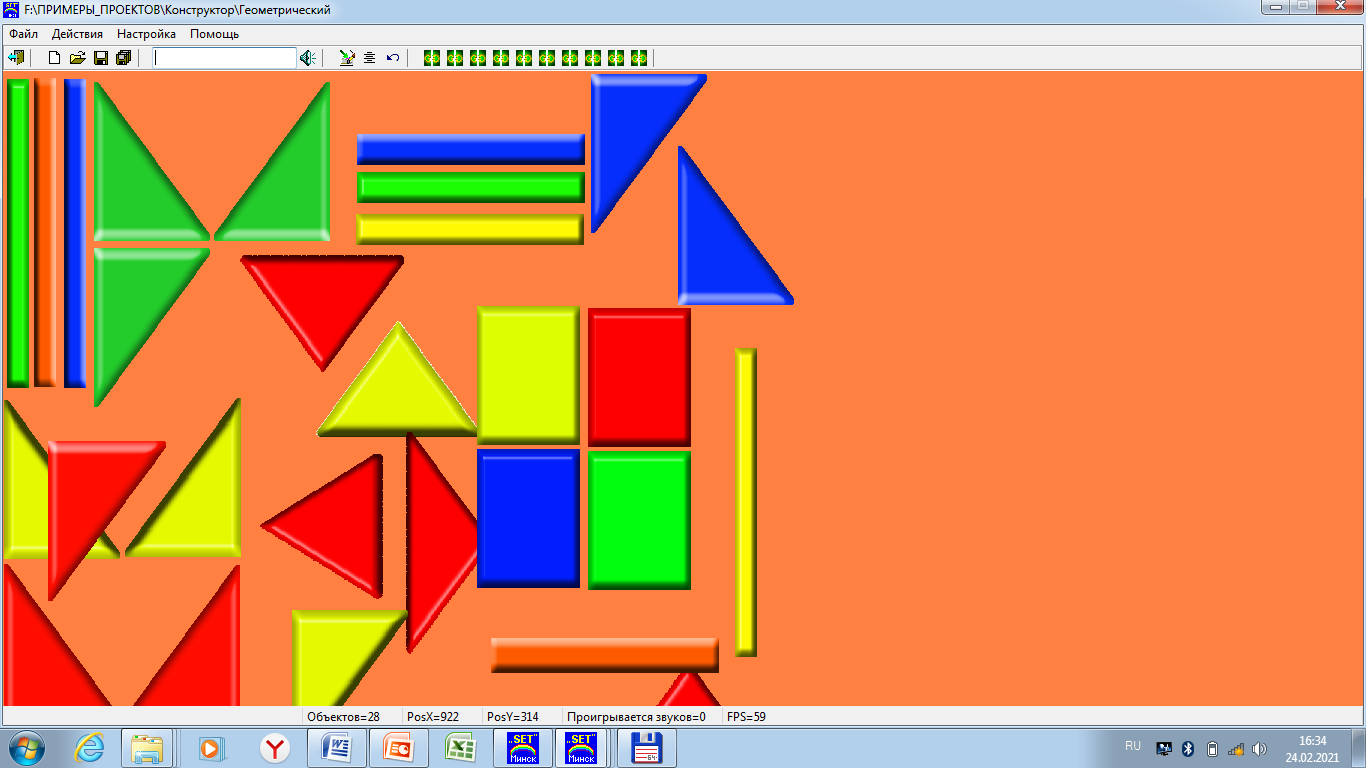 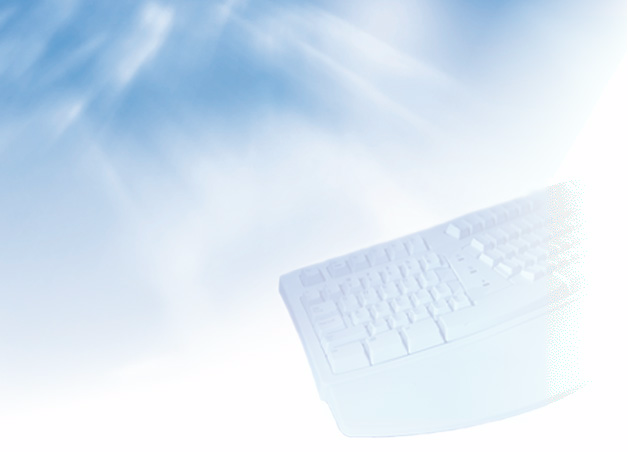 Развивающие компьютерные  программы
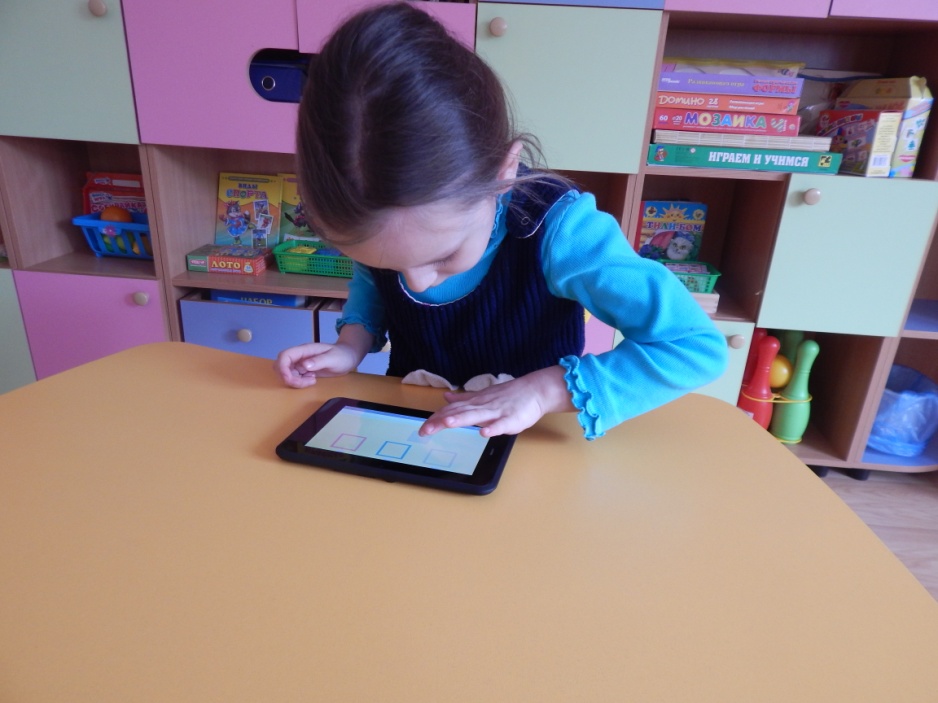 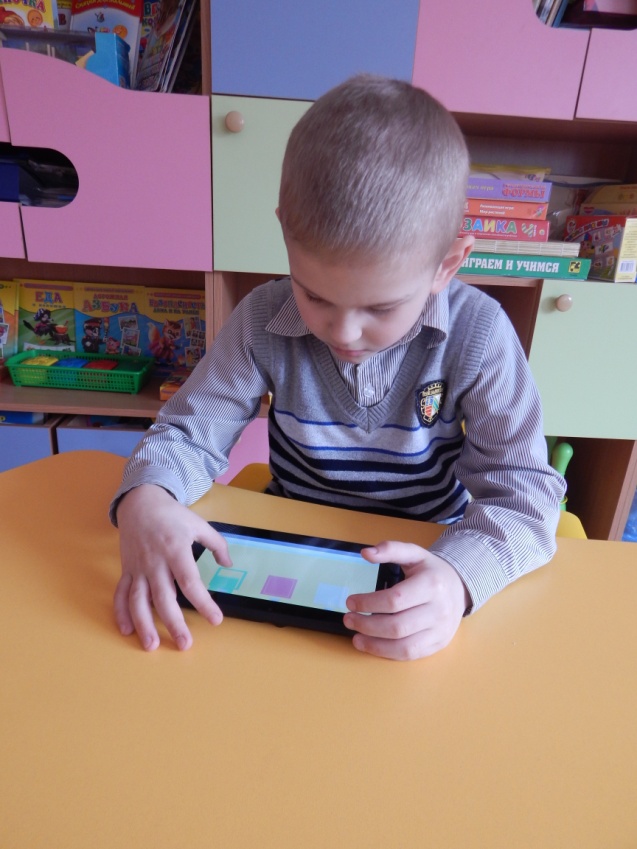 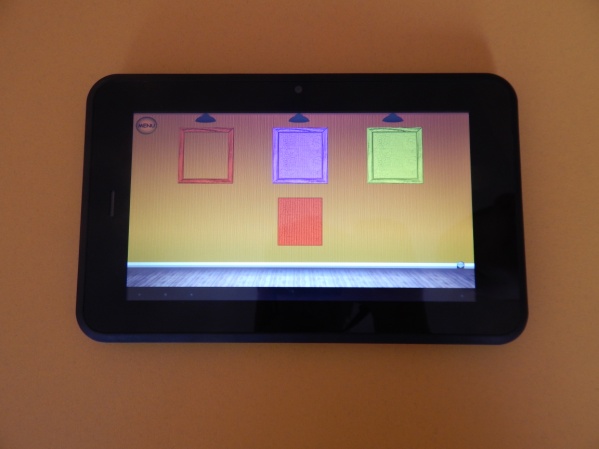 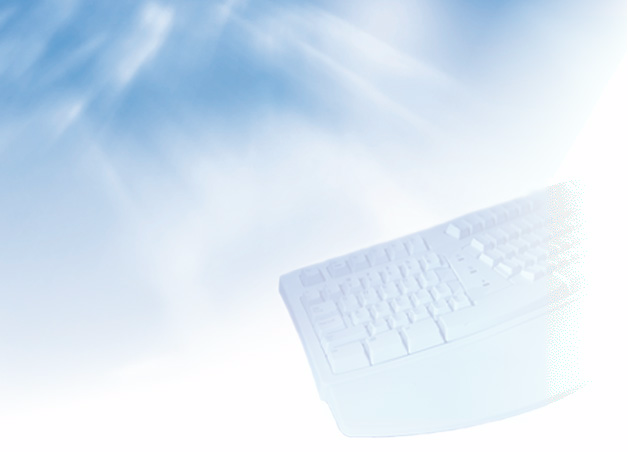 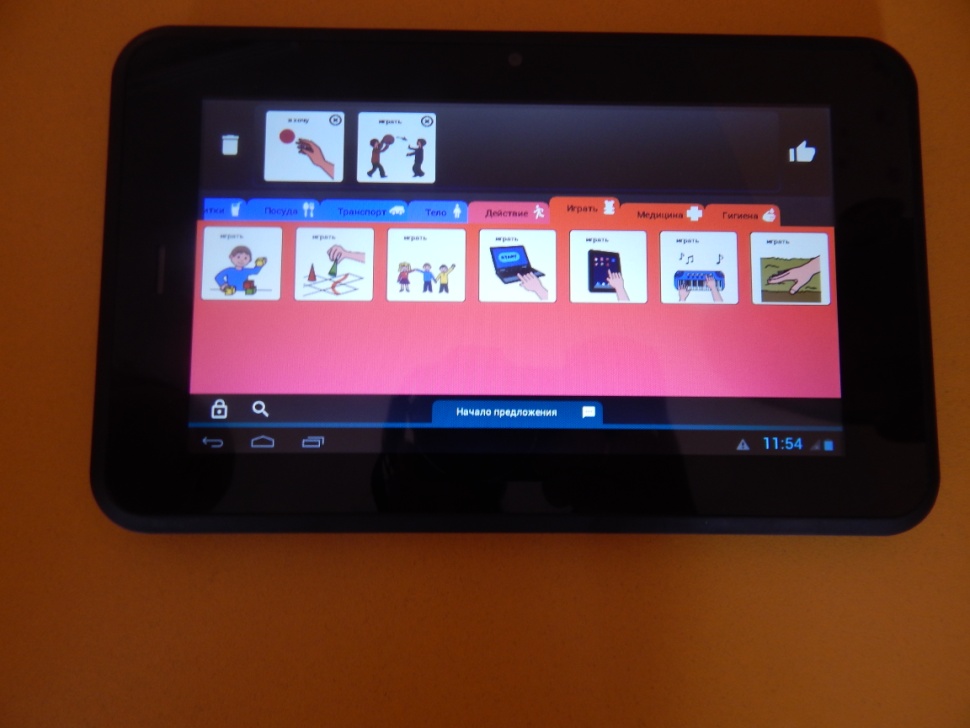 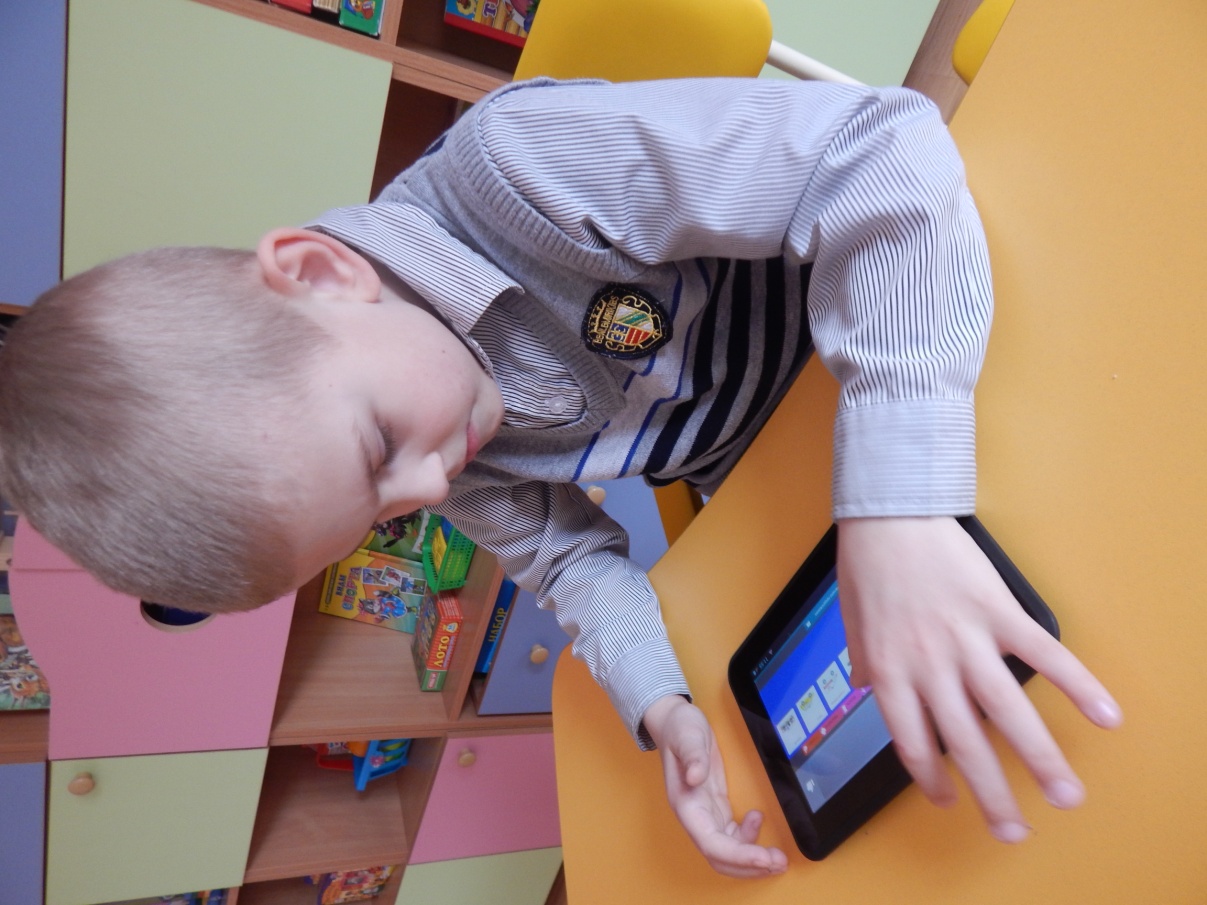 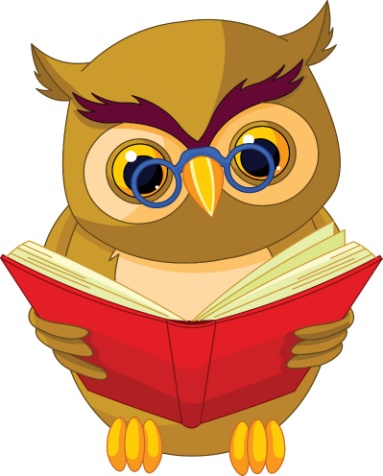 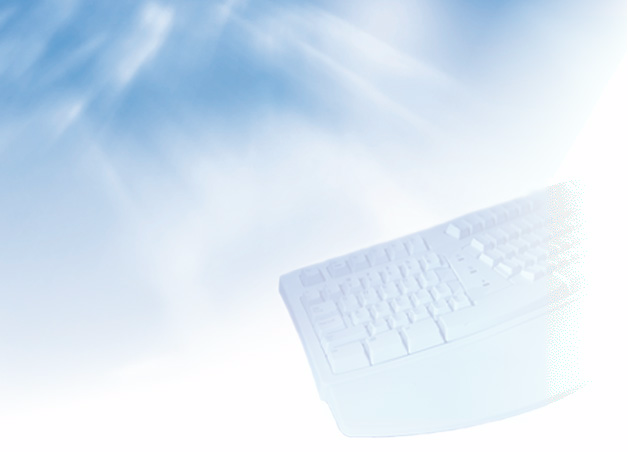 Элементы музыкальной терапии
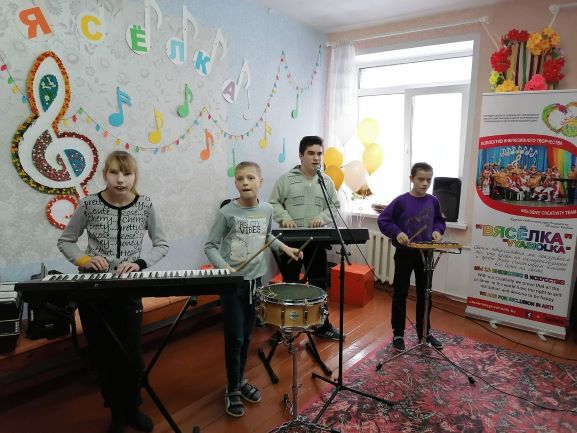 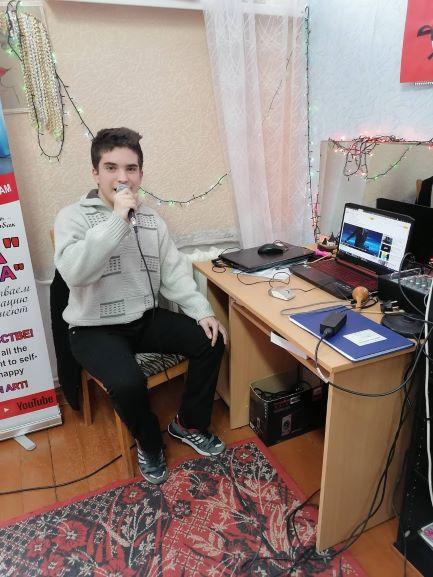 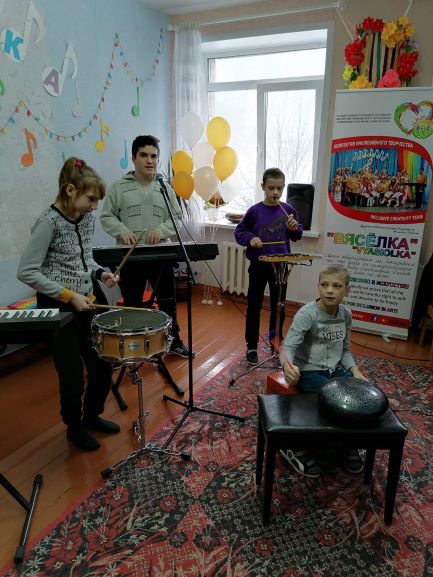 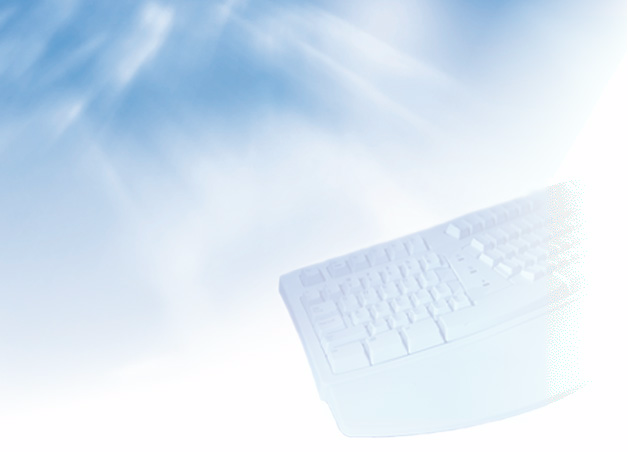 Канал на  YouTube	
https://www.youtube.com/channel/UCJgkHV7BHyTSg9dBz2wUnBQ
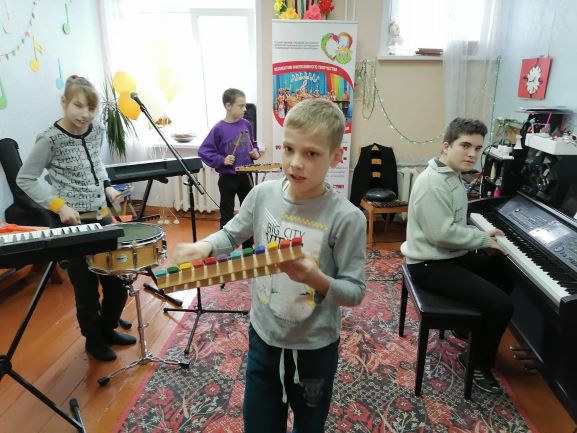 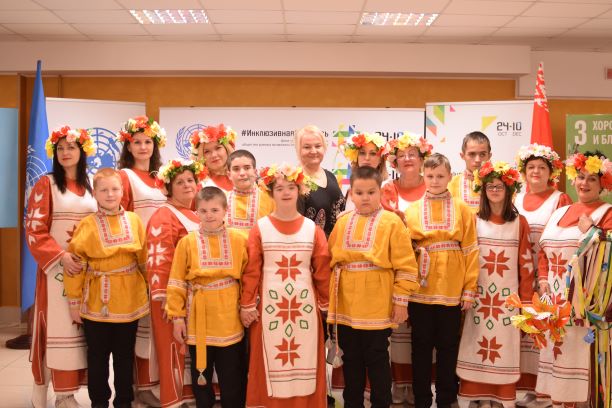 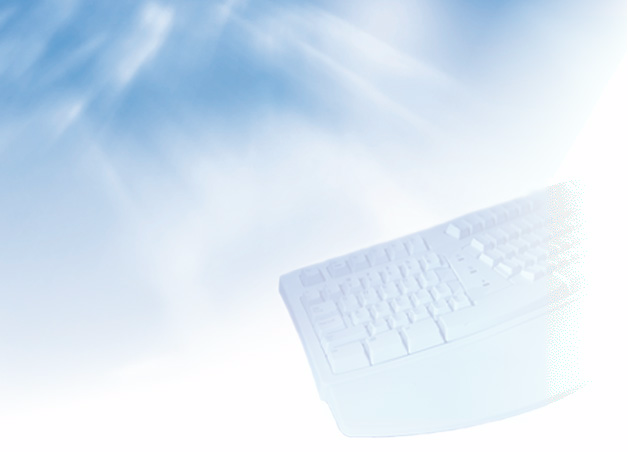 Использование ЭСО в театрализованной деятельности
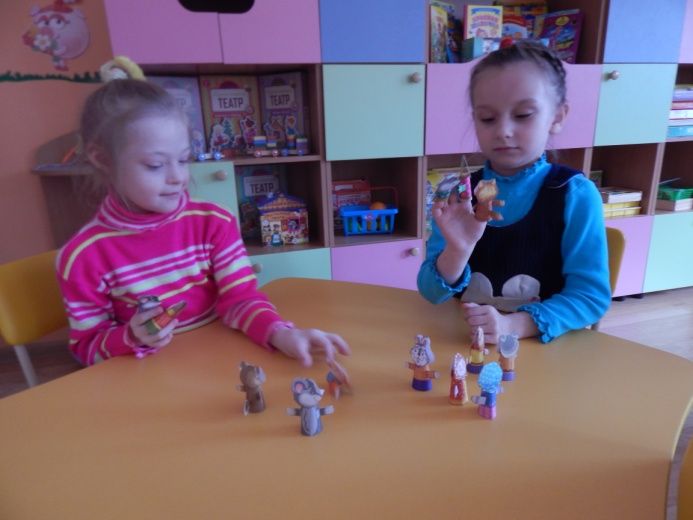 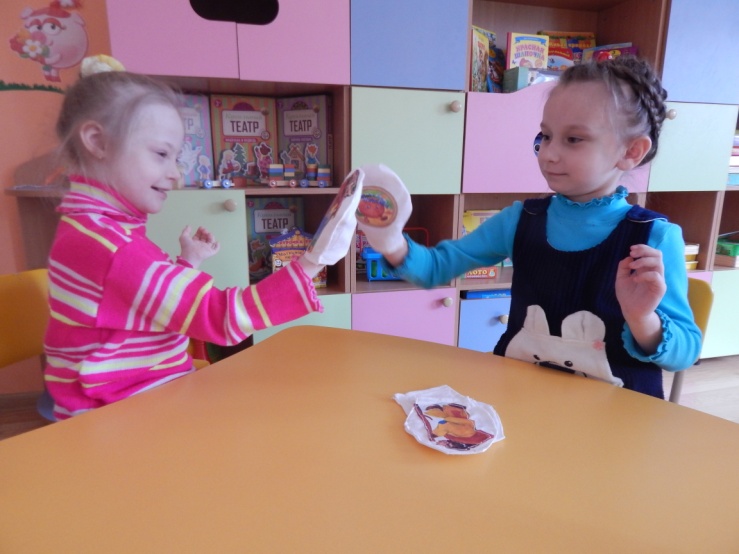 Просмотр
Прослушивание
Проигрывание
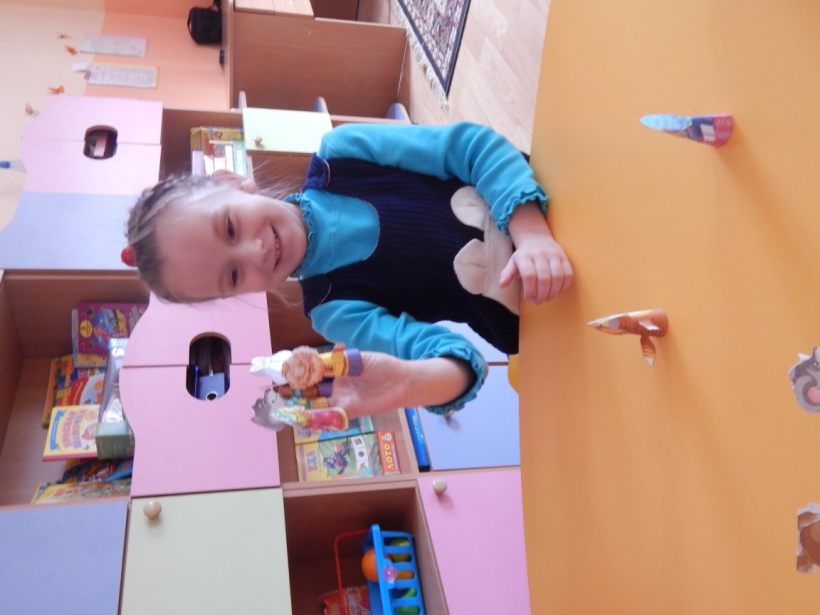 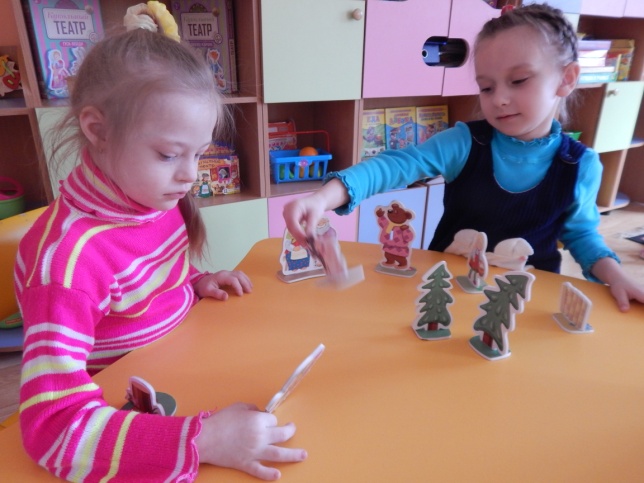 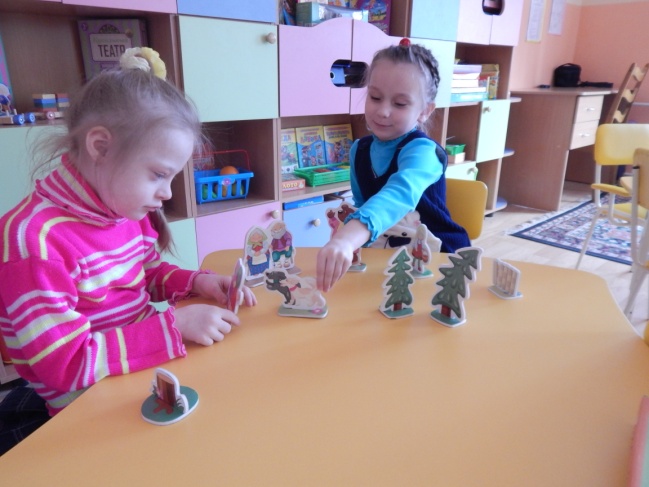 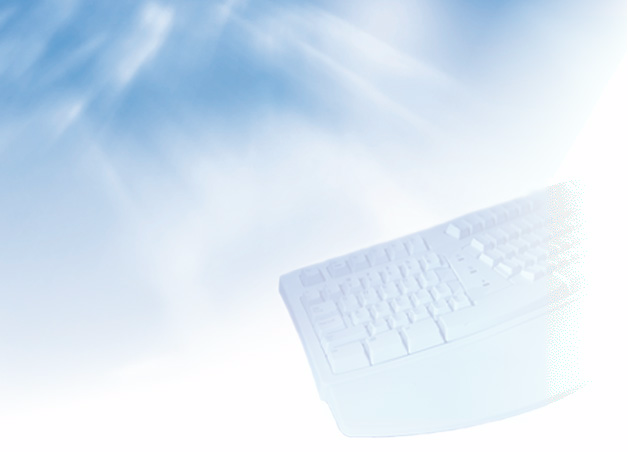 Досуговая деятельность
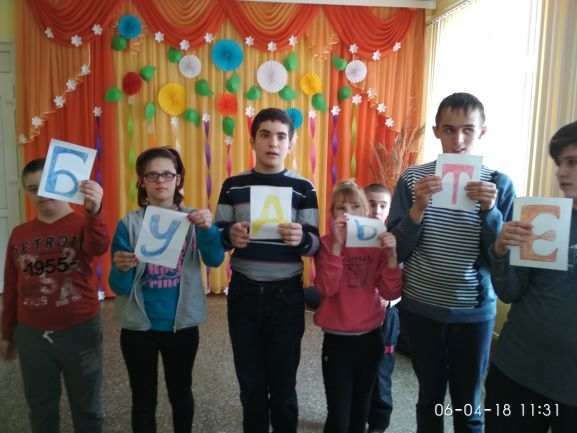 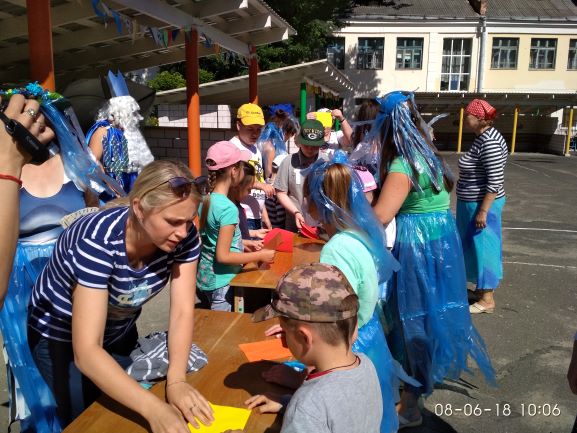 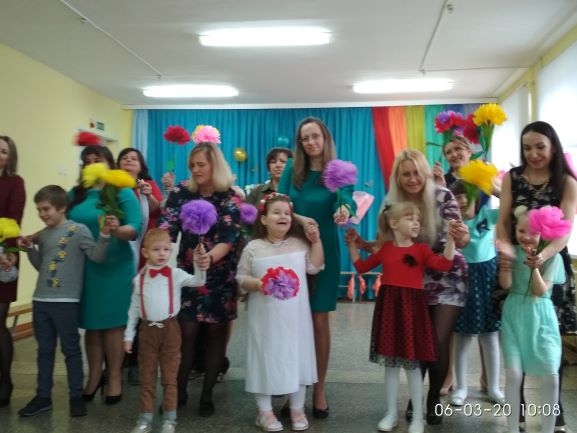 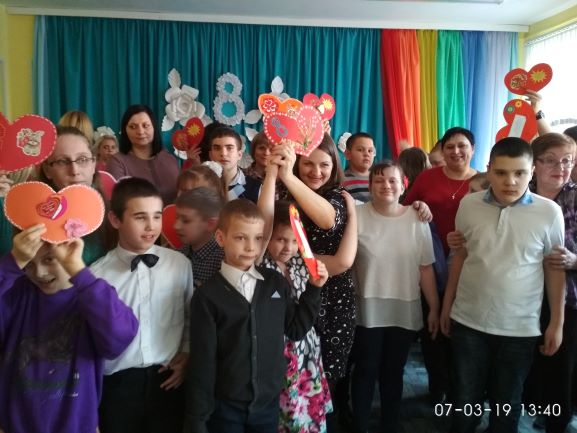 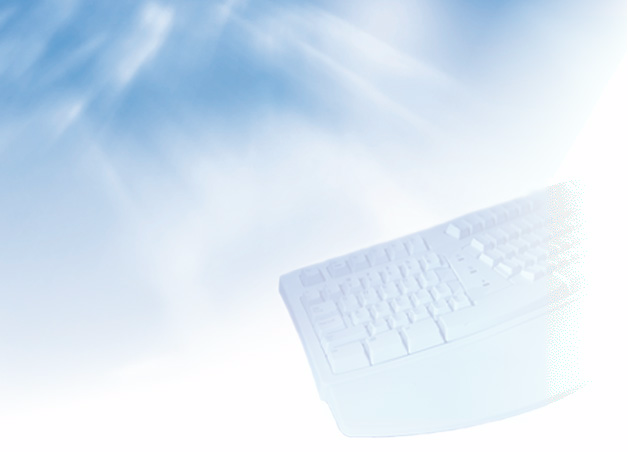 Организация процесса обучения
 детей с тяжелыми множественными нарушениями на основе электронных образовательных ресурсов
Хомутовская Л.А., 
заместитель директора
по учебно-воспитательной работе
ГУО «Мозырский районный ЦКРОиР»